Ошибки в поведении
из-за которых с вами никто не считается
Причина многих неудач -
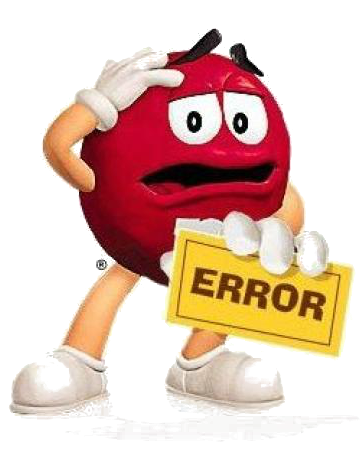 ошибки в поведении. Вы, конечно,  замечали, что зачастую хороших людей обижают, игнорируют и даже не уважают. Они и выручают, и помогают, и терпят, и не держат зла, но почему-то часто остаются обиженными и одинокими. А причина этого, по мнению психологов — ошибки в поведении этих людей. Иллюстрации таких ошибок перед вами Смотрим! 
              И делаем выводы!
Клик левой кнопкой мышки по маленькой картинке визуально познакомит с одной из типичных ситуаций неправильного поведения. Смотрим … и постараемся сделать правильные выводы!
Информационные источники
https://hi-news.ru/wp-content/uploads/2016/11/1Silver_Background-1300x732.jpg
http://by-ek.ru/wp-content/uploads/2017/09/1-73.jpg
http://by-ek.ru/wp-content/uploads/2017/09/2-68.jpg
http://by-ek.ru/wp-content/uploads/2017/09/3-63.jpg
http://by-ek.ru/wp-content/uploads/2017/09/4-58.jpg
http://by-ek.ru/wp-content/uploads/2017/09/5-58.jpg
http://by-ek.ru/wp-content/uploads/2017/09/6-56.jpg
http://by-ek.ru/wp-content/uploads/2017/09/7-55.jpg
http://by-ek.ru/wp-content/uploads/2017/09/8-51.jpg
http://by-ek.ru/wp-content/uploads/2017/09/9-48.jpg
http://by-ek.ru/wp-content/uploads/2017/09/10-49.jpg
смайлик